Имущественное страхование в РК
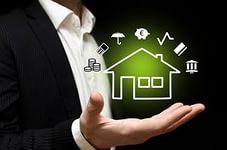 Классификация страхования
Понятие имущественного страхования
Имущественное страхование трактуется как отрасль страхования, в которой объектом страховых правоотношений выступает имущество в различных видах; его экономическое назначение – возмещение ущерба, возникшего вследствие страхового случая.
Под имуществом понимается совокупность вещей и материальных ценностей, состоящих в собственности и (или) оперативном управлении физического или юридического лица. В состав имущества входят деньги и ценные бумаги, а также имущественные права на получение вещей или иного имущественного удовлетворения от других лиц.
Черты страхования имущества
возвратность средств
целевое назначение аккумулируемых средств
вероятностный характер отношений
Классификация имущественного страхования
Объектом имущественного страхования граждан НЕ могут быть
документы;
ценные бумаги;
денежные знаки;
рукописи;
коллекции;
уникальные и антикварные предметы;
изделия из драгоценных металлов, камней;
предметы религиозного культа;
и т.д.
Имущество промышленных предприятий, подлежащих страхованию
имущество на время проведения экспериментальных или исследовательских работ, экспонирования на выставках
здания, сооружения, объекты незавершенного капитального строительства, транспортные средства, машины, материальные ценности, готовая продукция и другое имущество, принадлежащее предприятиям и различным организациям
имущество, принятое организациями на комиссию, хранение, для переработки, ремонта, перевозки и т.п.
Страхование промышленных предприятий
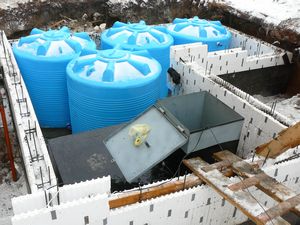 Объекты промышленных предприятий, не подлежащих страхованию
строения, сооружения и другое имущество, находящееся в зоне, которой угрожают об­валы, оползни, наводнения и другие стихийные бедствия с момента объявления в установленном порядке о такой угрозе; 
дамбы и другие земляные сооружения;
 плотины (если они не явля­ются частью предприятия); 
водоемы;
колодцы;
 мосты;
 тротуары;
 мостовые; 
асфальтированные дороги; 
площадки для стоянки автотранспорта.
Договор страхования имущества, принадлежащего предприятию, организации, может быть заключен по его полной стоимости или по определенной доле (проценту) этой стоимости, но не менее 50% балансовой стоимости имущества; по страхованию строений — не ниже остатка задолженности по выданным ссудам на их возведение.

В страховании имущества приняты следующие пределы оценки его стоимости:

· для основных фондов максимальный — балансовая стоимость, но не выше восстановительной стоимости на день их гибели;

· для оборотных фондов — фактическая себестоимость по средним рыночным, отпускным ценам и ценам собствен­ного производства;

· незавершенное строительство — в размере фактически произведенных затрат материальных и трудовых ресурсов к моменту страхового случая.

При страховании имущества в определенной доле, например в 50%, все объекты страхования считаются заст­рахованными в таком же проценте от их стоимости.
Система ставок страховых платежей
Пониженные ставки (0,10 - 0,15%) применяются, когда предприятие или организация застрахует все свое имуще­ство. Если же заключается договор страхования части имущества (выборочное страхование), то ставки платежей будут значительно выше
Самые высокие ставки платежей предусмотрены по страхованию машин, оборудования и другого имущества на вре­мя проведения экспериментальных или исследовательских работ.
Страхование сельскохозяйственных и фермерских хозяйств
- вид добровольного, как правило, комбинированного страхования имущества  товариществ по обработке земли, иных сельскохозяйственных организаций, фермерских и крестьянских хозяйств.
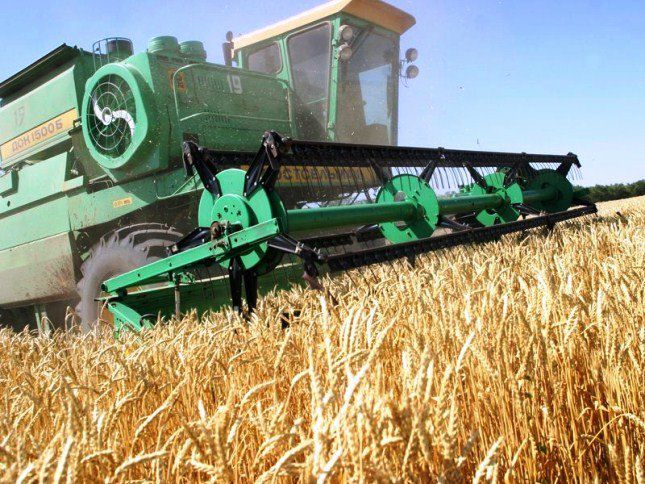 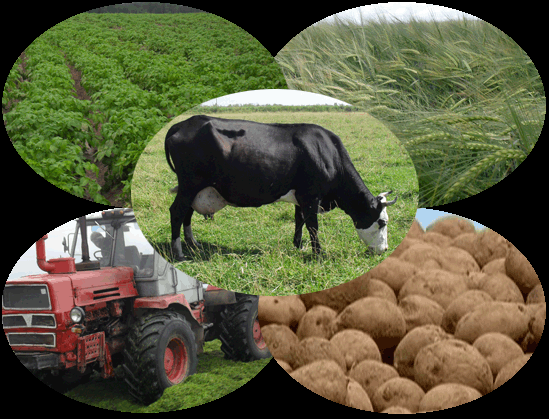 На страхование принимаются:
здания, сооружения, машины и механизмы производственного и подсобного назначения, продукция (в том числе собственного производства), сырье, инвентарь, материалы, многолетние насаждения;
транспортные средства и механизмы;
урожай сельскохозяйственных культур (кроме сенокосов, если договором не предусмотрено иное);
крупный рогатый скот, овцы, козы — в возрасте от 6 мес.; лошади, верблюды, мулы, олени — в возрасте от 1 года; свиньи, кролики — в возрасте от 4 мес.; пушные звери — в возрасте от 6 мес.; домашняя птица, семьи пчел. С согласия страховщика на страхование может быть принято и другое имущество, находящееся во владении, пользо­вании и распоряжении страхователя. Не принимаются на страхование:
здания, сооружения и другое имущество, находящееся в нерабочем, аварийном состоянии;
больные животные, животные в местностях, где установлен карантин;
взрывчатые вещества;
имущество, находящееся в зонах повышенной опасности.
Покрытие страхованием зданий, сооружений, машин и механизмов производственного и подсобного назначения, про­дукции, сырья, инвентаря, материалов, многолетних насаждений производится на случай их повреждения, гибели (уничтожения) в результате бури, урагана, ливня, града, удара молнии, пожара, взрыва, аварий отопительной, водопроводной, канализационной и противопожарной систем.

Страхование урожая сельскохозяйственных культур производится на случай его повреждения, гибели (уничтожения) в результате засухи, вымокания, выпревания, вымерзания, града, ливня, бури, урагана, пожара.

Страхование сельскохозяйственных животных, домашней птицы, кроликов, пушных зверей и семей пчел произ­водится на случай гибели (уничтожения, падежа, вынужденного убоя) в результате стихийных бедствий, инфекци­онных болезней и пожара.
Транспортное страхование грузов
- совокупность видов страхования от опасностей, возникающих на различных путях сообщения - морских, речных, воздушных, сухопутных, смешанных.
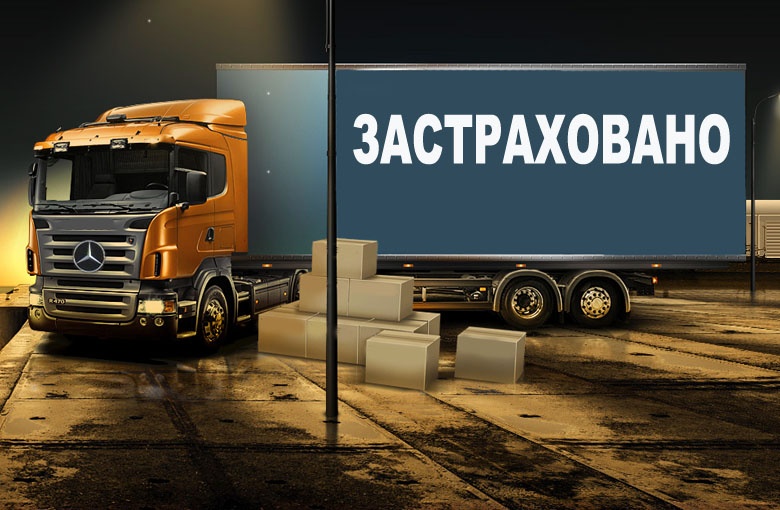 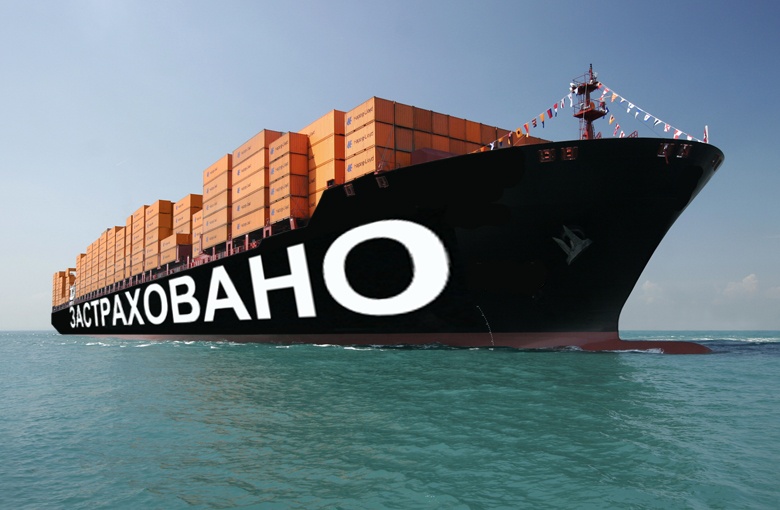 Страховщик может заключить договор страхования груза с объемом ответственности (совокупностью страховых рис­ков) в соответствии с одним из вариантов условий страхового покрытия:
1. «С ответственностью за все риски». В соответствии с таким условием страховщик возмещает без удержания франшизы все убытки (если иное специально не оговорено в полисе) от повреждения или полной гибели всего или части груза, происшедших по любой причине, кроме случаев, оговоренных особо (военных действий, забастовок, повреждения груза грызунами и т.п.).

2. «С ограниченной ответственностью» (с ответственностью за частную аварию). В соответствии с таким условием страховщик возмещает убытки от повреждения или полной гибели (если иное специально не оговорено в полисе) всего или части груза вследствие:
· огня, удара молнии, взрыва, урагана, селя, землетрясения и других явлений стихийного характера;
· крушения или столкновения судов, самолетов и других транспортных средств между собой, повреждения судна льдом, посадки судна на мель, падения самолетов;
· провала мостов, дорожных перекрытий и складских помещений;
· подмочки груза, смыва груза с борта судна, аварийного выброса груза, а также мер, принятых для тушения пожара (включая пожертвование грузом);
· пропажи судна, самолета, иного транспортного средства без вести;
· погрузки, укладки, выгрузки груза.

3. «Только от гибели всего груза или его части» (отдельного места: тюк, ящик, контейнер и т.д.). В соответствии с таким условием перечень рисков одинаков с п.1. Однако при повреждении груза страховое возмещение выплачи­вается лишь в случае крушения или столкновения судов, самолетов и других транспортных средств между собой, пожара, взрыва на транспортном средстве.
Страховые премии дифференцируются по видам транспортировки и типам страховой ответственности. Они зависят от груза, места размещения его при перевозке, дальности рейса, состояния транспортного средства и т.д. Для торговых судов учитывается также их специализация (танкер, лесовоз и т.д.).
Страховая стоимость груза =
стоимость самого груза в месте отправки в начале страхования
+
	расходы по доставке груза вплоть до его принятия грузополучателем
Страхование фрахта, т.е. платы за перевозку груза, имеет свою специфику. Страхователем может выступить перевозчик, грузовладелец, либо тот и другой. Если в договоре перевозки фрахт подлежит оплате в любом случае, даже при гибели судна с грузом, то в страховом фрахте и возмещении провозной платы заинтересован грузовладелец. Если же фрахт должен оплачиваться при доставке груза в порт назначения, то страхование фрахта в интересах как перевозчика, который не получит фрахта в случае недоставки груза (в результате гибели транспортного средства), так и грузовладельца, который должен будет оплатить фрахт при доставке груза, даже если он поврежден. Перевозчик заинтересован в страховании фрахта в случаях, когда судно направляется под погрузку в другой порт и в пути получит повреждение, не позволяющее осуществить перевозку в установленные договором сроки.
Имущественное страхование граждан
К домашнему имуществу как объекту страхования относятся принадлежащие страхователю и членам его семьи, совместно проживающим и ведущим общее хозяйство, предметы домашней обстановки, обихода и потребления, которые используются в личном хозяйстве и предназначены для удовлетворения бытовых и культурных потребностей. Не принимаются на страхование предметы, факт гибели которых (от пожара или иного стихийного бедствия) или похищения трудно установить (например, документы, денежные знаки, ценные бумаги, рукописи, слайды и фотоснимки, а также птицы, пушные звери и другие животные, комнатные растения).
Домашнее имущество может быть застраховано по специальному или общему договору.
Объектом специального договора является:
 изделия из драгоценных металлов, драгоценных, полудрагоценных и поделочных камней: коллекции, картины, уникальные и антикварные предметы, радиоаппаратура, видеоаппаратура, компьютеры, фото и киноаппаратура, музыкальные инструменты
Объектом общего договора являются все имеющиеся в данном хозяйстве предметы домашнего имущества (кроме застрахованных по специальному договору), а также элементы отделки и оборудования квартиры на случай их повреждения в домах государственной и частной собственности.
Страхование домашнего имущества.
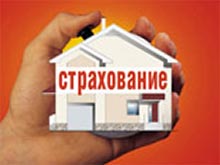 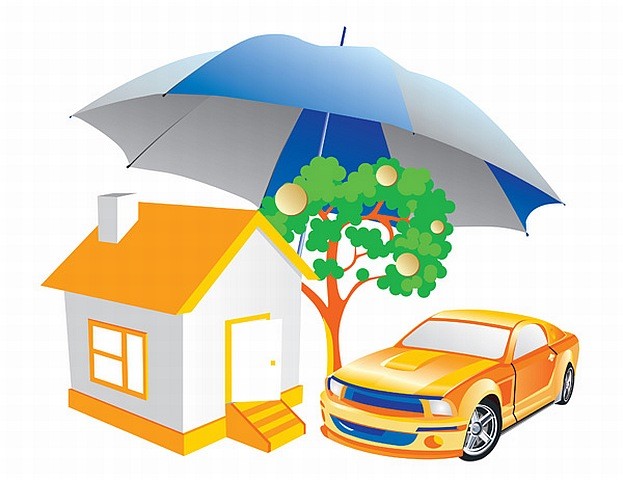 Основные принципы страхования имущества АО СК «Казахинстрах»
АО СК «Казахинстрах» было создано с целью предоставления широкого спектра страховых услуг. Компания предоставляет решения в области страхования имущества для казахстанских и иностранных компаний, осуществляющих свою деятельность в Республике Казахстан.

Условия страхования Страховой компании АО СК «Казахинстрах» страхование позволит получить выплату в случае:
Пожара или взрыва

Посадки на мель, выброса на берег, затопления или опрокидывания судна;

Крушения воздушного судна, опрокидывания или схода с рельсов наземного транспортного средства

Столкновения транспортного средства с любым внешним предметом

Стихийного бедствия

Повреждения водой
Пропажи груза без вести

Противоправных действий третьих лиц

Других причин.

Дополнительно можно застраховать:

Повреждения при погрузке и разгрузке

Недостачу при ненарушенных пломбах
Величина страхового тарифа устанавливается, в зависимости от особенностей предстоящей перевозки: вида грузов, маршрута перевозки, наличия перегрузок, стоимости груза, вида упаковки, объема перевозок, сопровождения, наличия экспедиторской компании и др. факторов. АО СК «Казахинстрах» заключает договора, как на конкретную перевозку, так и генеральные договора, предполагающие страхование всех или некоторых грузов, получаемых и отправляемых в течение определенного периода. Принцип Компании - защита материальных интересов компаний в Казахстане через формирование и развитие культуры страхования имущества, внедрение высоких технологий перестрахования и полного сервиса для корпоративных клиентов
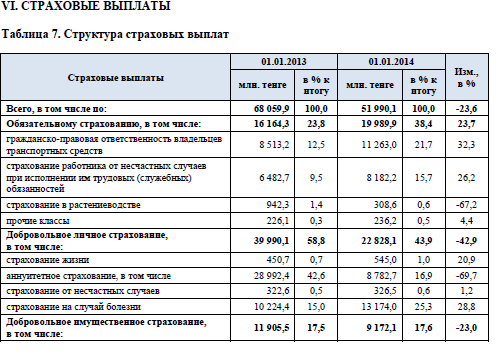 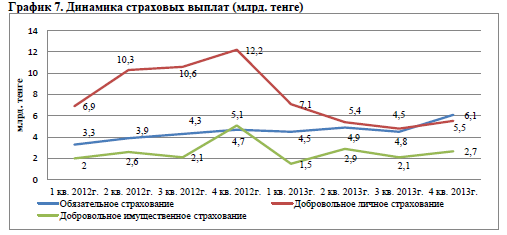 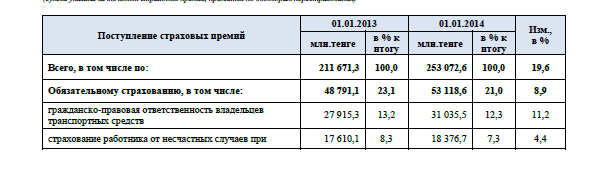 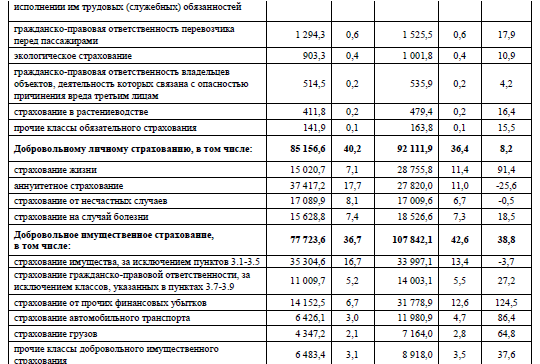 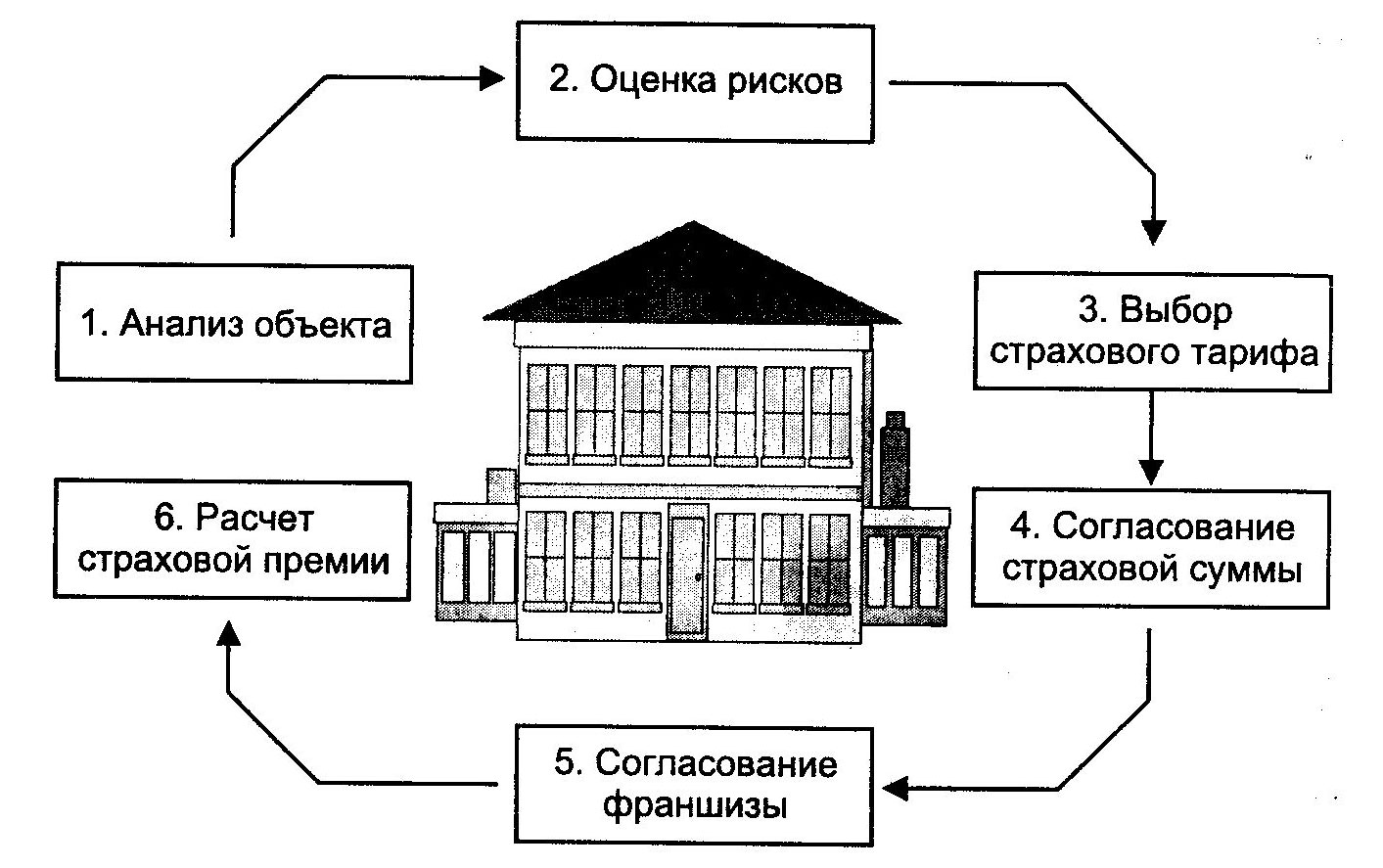 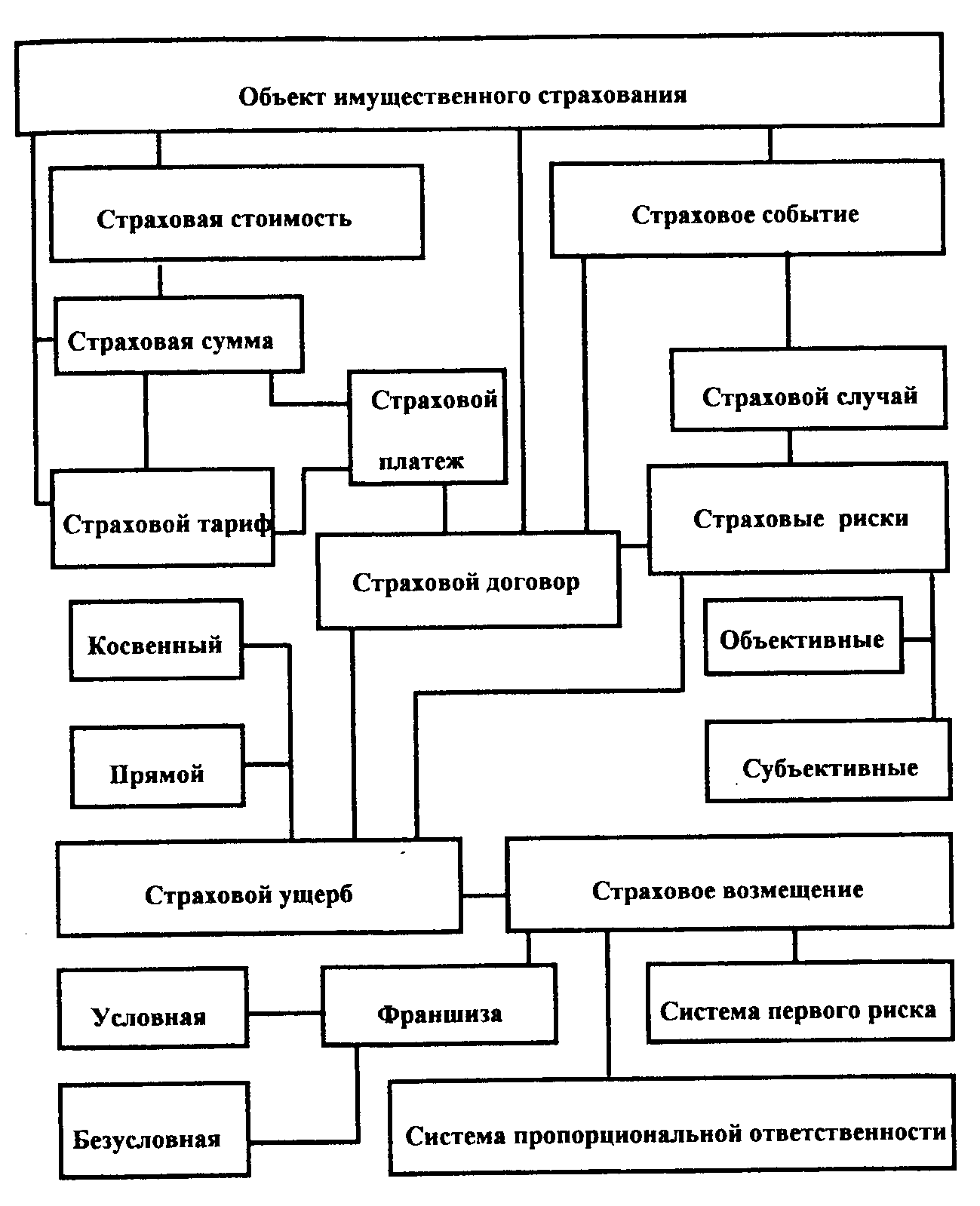 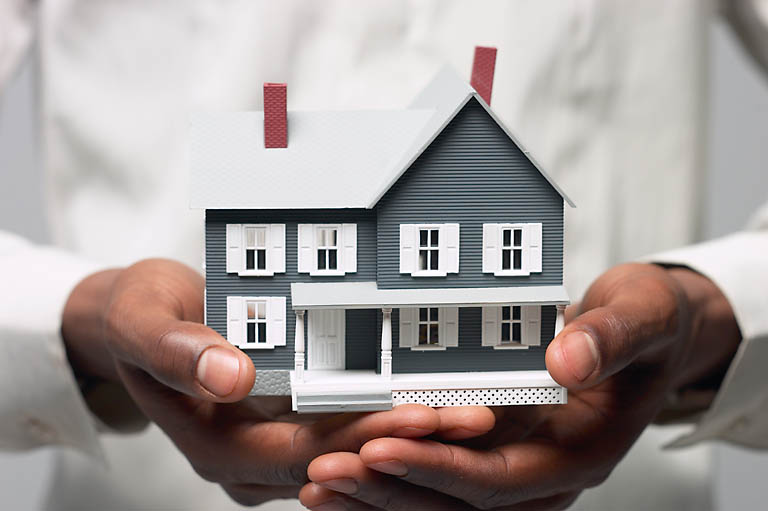 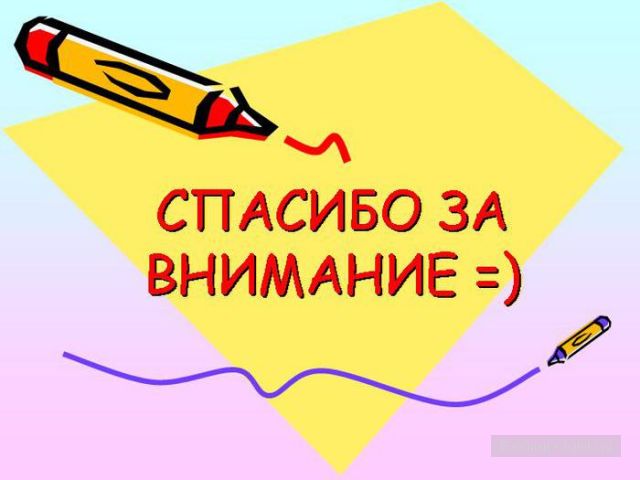